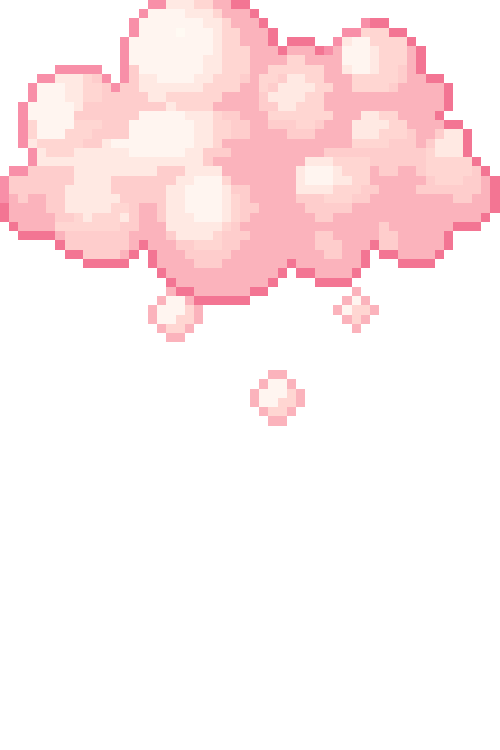 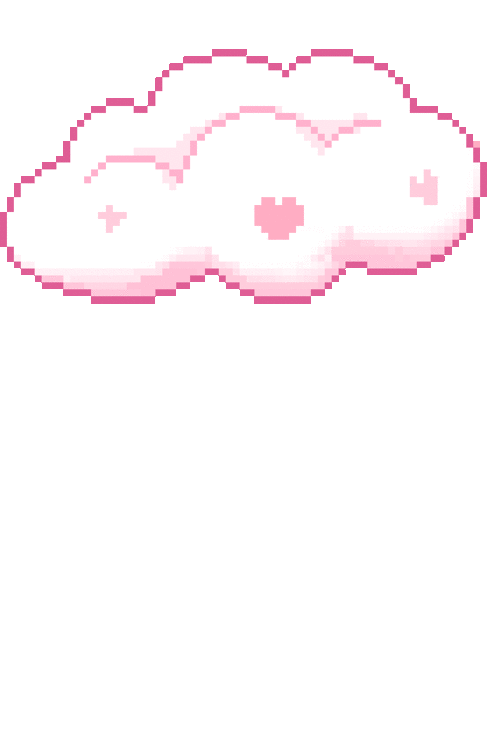 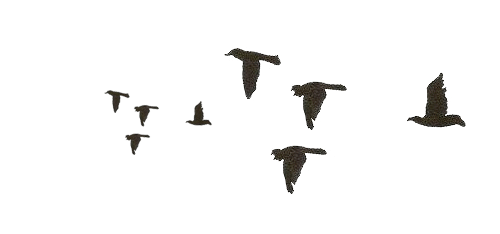 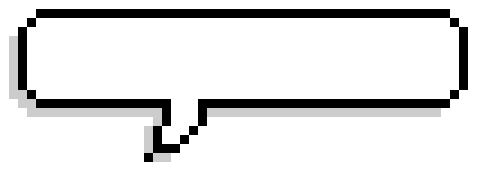 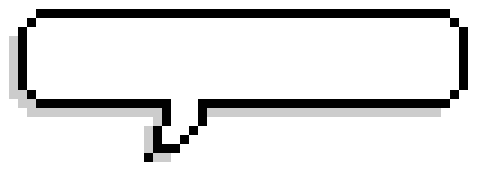 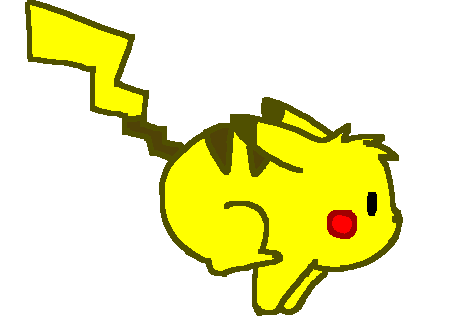 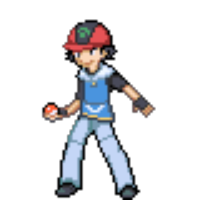 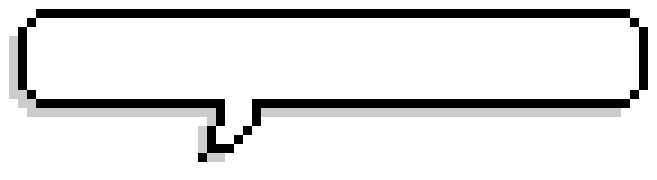 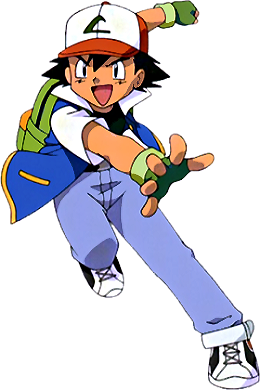 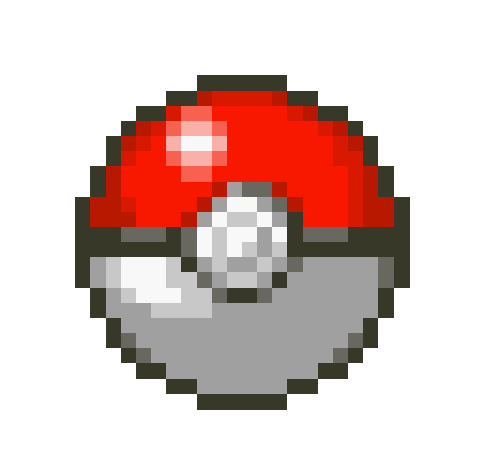 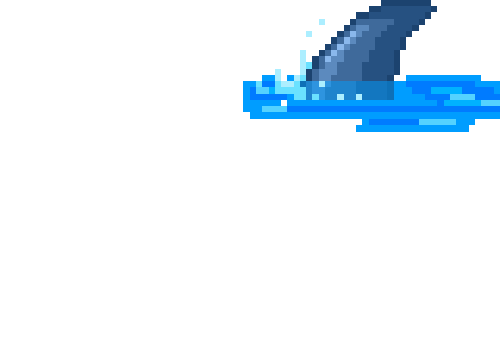 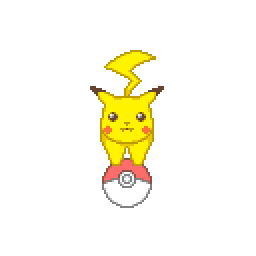 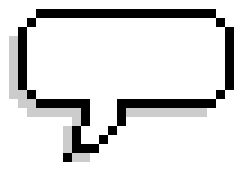 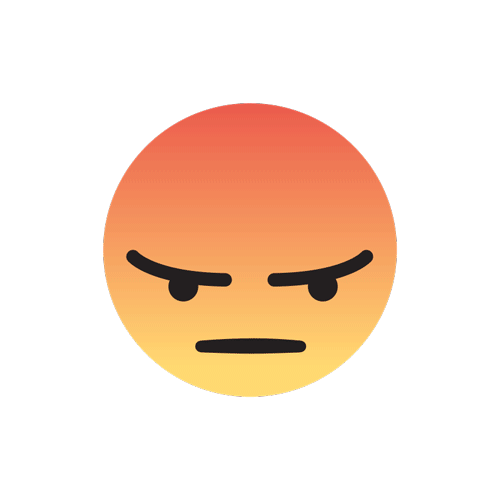 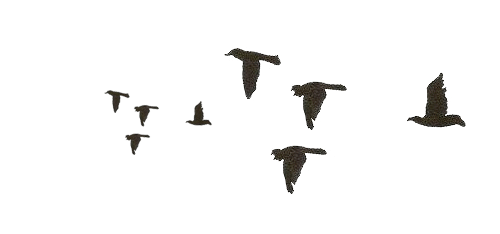 THE END
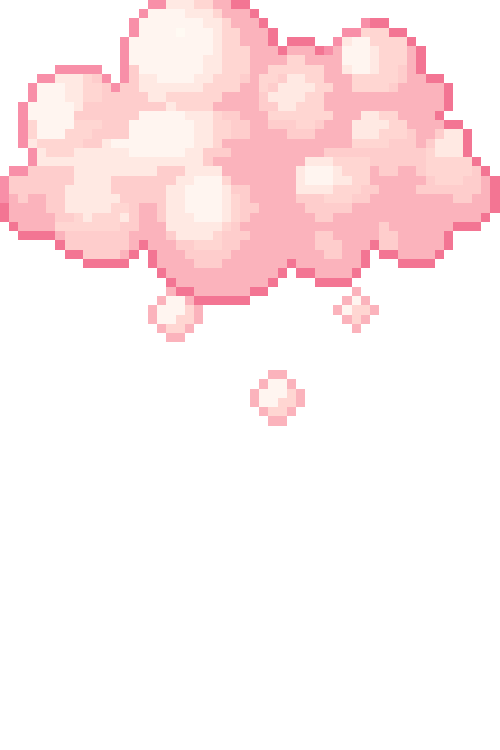